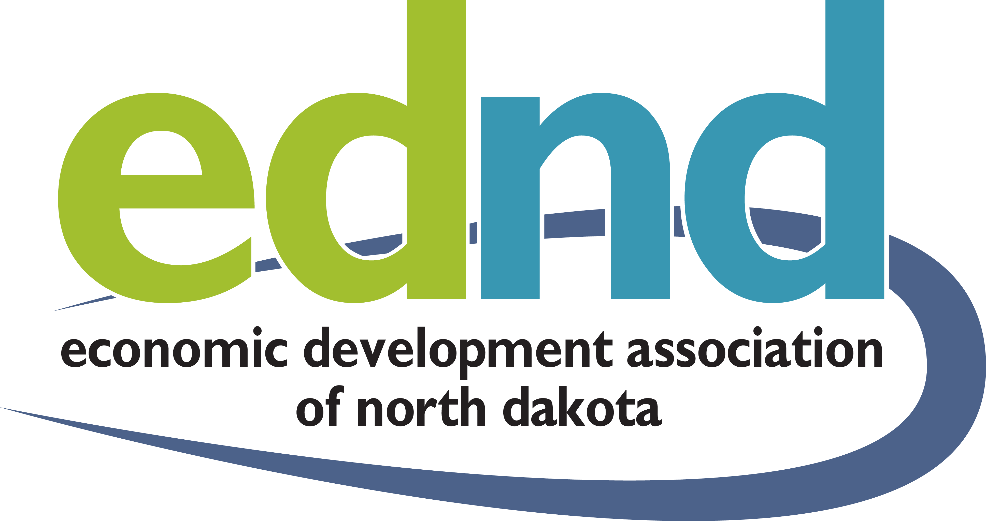 EDND 2024 Annual Meeting
[Speaker Notes: Brad:
Welcome, everyone.
I will now call EDND Annual Meeting to order]
Agenda
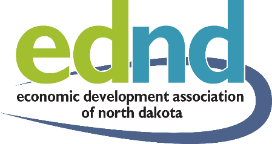 [Speaker Notes: Approve agenda on next slide.]
2023 Annual Meeting Minutes
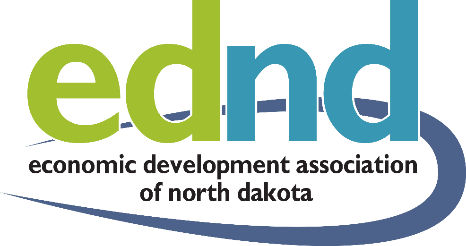 [Speaker Notes: Are there any additions or corrections?
Is there a motion to approve?
Is there a second?
All in favor say aye,  All opposed say no
Motion carries.]
2023-25 Board of Directors
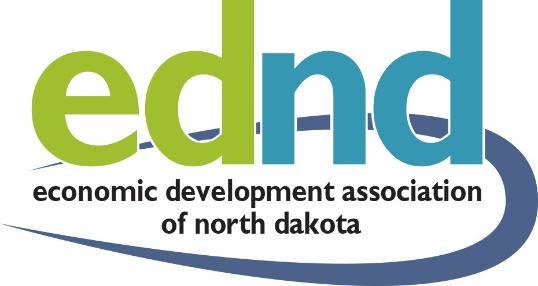 President		 Brad Barth – Forward Devils Lake

Vice President		 Melissa Beach - Minnkota

Secretary/Treasurer	 Nathan Schneider – Bismarck Mandan Chamber EDC

Past President		Teran Doerr – Bowman County Economic Development

At Large		Corry Shevlin - Jamestown/Stutsman Development Corp
			Brekka Kramer – Minot Area Chamber EDC
			Ryan Jilek – Stark Development Corporation

  Associate Member	Justin Dever – MDU
			Justin Pearson - BNSF Railway Development

  Staff			Dana Hager – Clearwater Communications
			Laura Lacher – Clearwater Communications
			Michaela Kauk – Clearwater Communications
[Speaker Notes: I would like to recognize the EDND board of directors for their time and dedication to strengthening EDND and the state’s economy. (Introduce the board members who are here)]
Financial Report INCOME
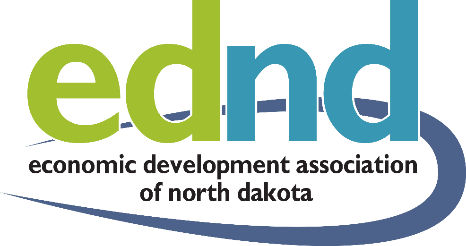 [Speaker Notes: Turn over to Nathan Schneider as Secretary/Treasurer]
Financial Report- expenses
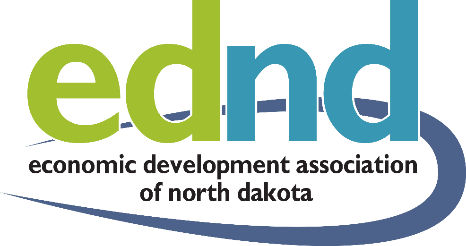 [Speaker Notes: Nathan Schneider – Secretary/Treasure]
2024 Cash flow
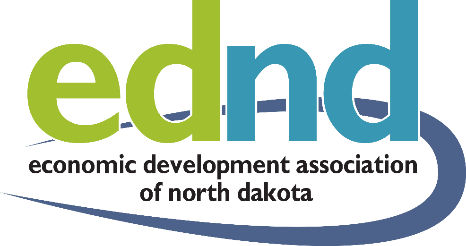 [Speaker Notes: Nathan Schneider – Secretary/Treasure]
2024 Work Plan Updates
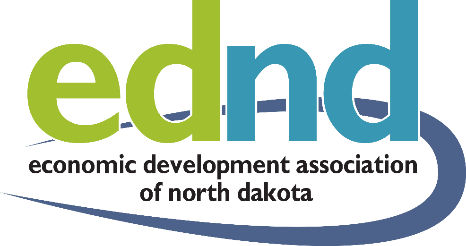 [Speaker Notes: Dana Hager/Laura Lacher]
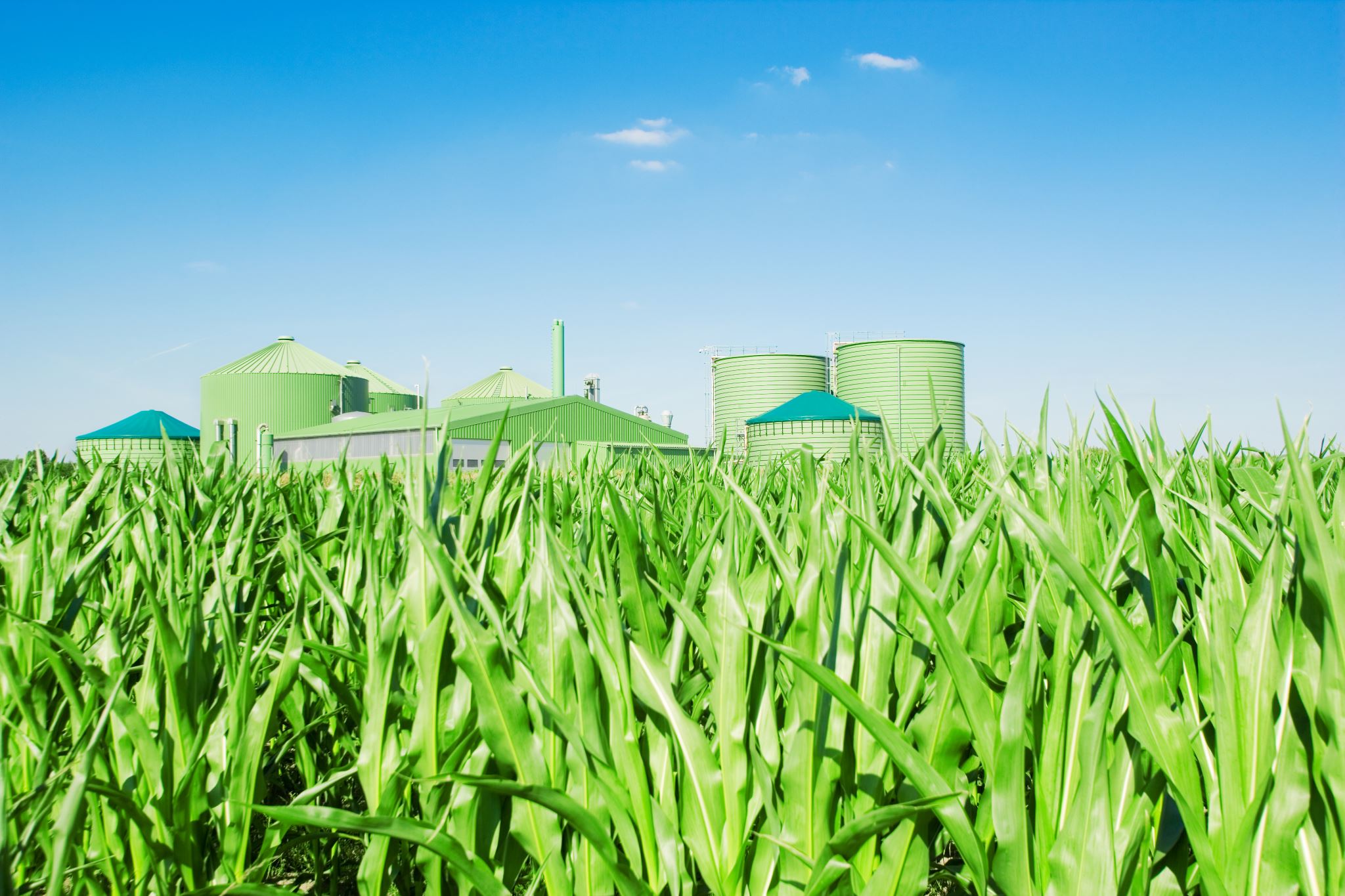 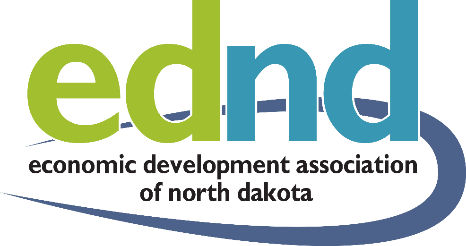 2023-24 Interim legislative Session
EDND Monitoring
Ag & Natural Resources Committee
Next Meeting - September 23, 2024
Energy Development and Transmission Committee
STAND Report from BND
Taxation Committee 
Tax Relief Advisory Committee
Joined Keep It Local Coalition
[Speaker Notes: 2023-2024 Interim Committees & Studies
 
Ag & Natural Resources – Next meeting the committee will discuss  and propose recommendations on the proposed bill drafts related to the foreign adversaries’ ownership of property and assets. (currently three bill drafts)
Energy Development and Transmission – STAND Report (Sustain Transform Authenticate North Dakota) – Interim study on ESG trends, laws and policies that impact businesses and industries in North Dakota. This study is available online. Planning is important because economic opportunities will increase demands on electricity, roadways and transportation in the state. 
Taxation Committee – Sept. 5 hearing – heard from Tax Foundation and Tax Commissioner & Association of Counties about property tax elimination impacts. One bill is being recommended to Legislative Management, for consideration – “Growing of Agricultural Commodities” for purposes of property tax classifications. Find the Good Life and Renaissance Zone program updates were presented. 
Renaissance Zones: 51 Renaissance Zones in ND. In 2023, 7 communities reached expiration date and all received a 5 or 10-year extension. In 2023, 55 projects were approved at the state and local level and 41 projects were completed. 
Tax Relief Advisory Committee – Last met on Sept. 4 – Received economic impact of income and property tax reform from the Tax Foundation. No bill drafts were approved by the committee w/ little known until the election and Measure 4 is addressed.]
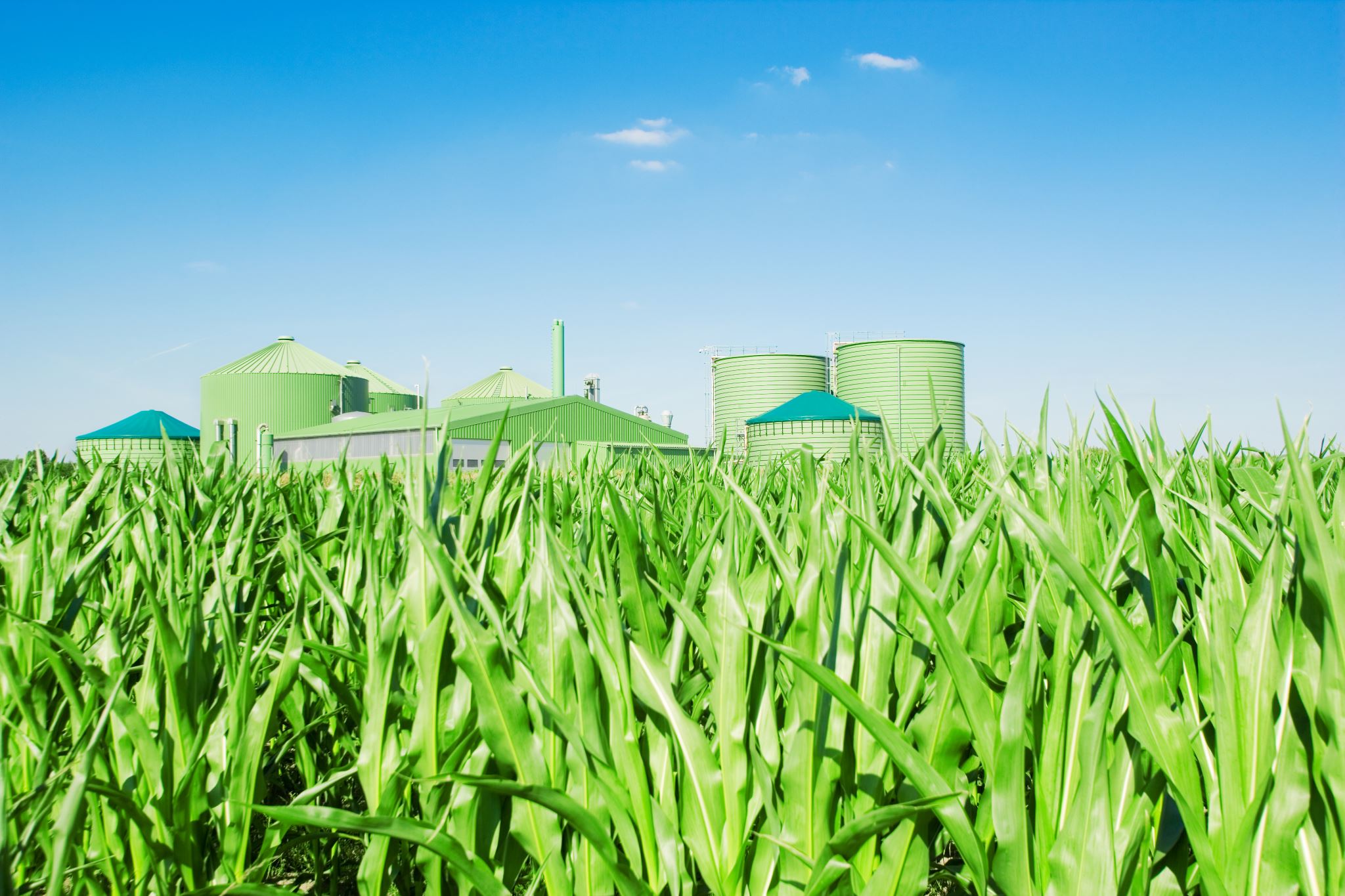 2025 legislative Session
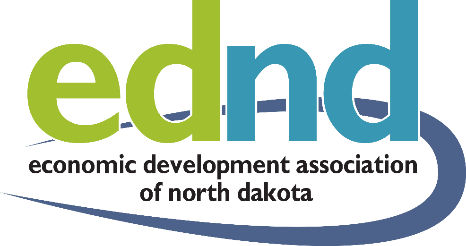 Advocacy & Lobbying for 69th Legislative Assembly
Member survey to prioritize EDND’s legislative agenda
Organizational Session – December 2-4, 2024
Session begins – January 7, 2025
Crossover date for bills – February 28, 2025
Legislative Social – March 17, 2025
Partnership with GNDC & AGC
80 Legislative Days – May 2, 2025
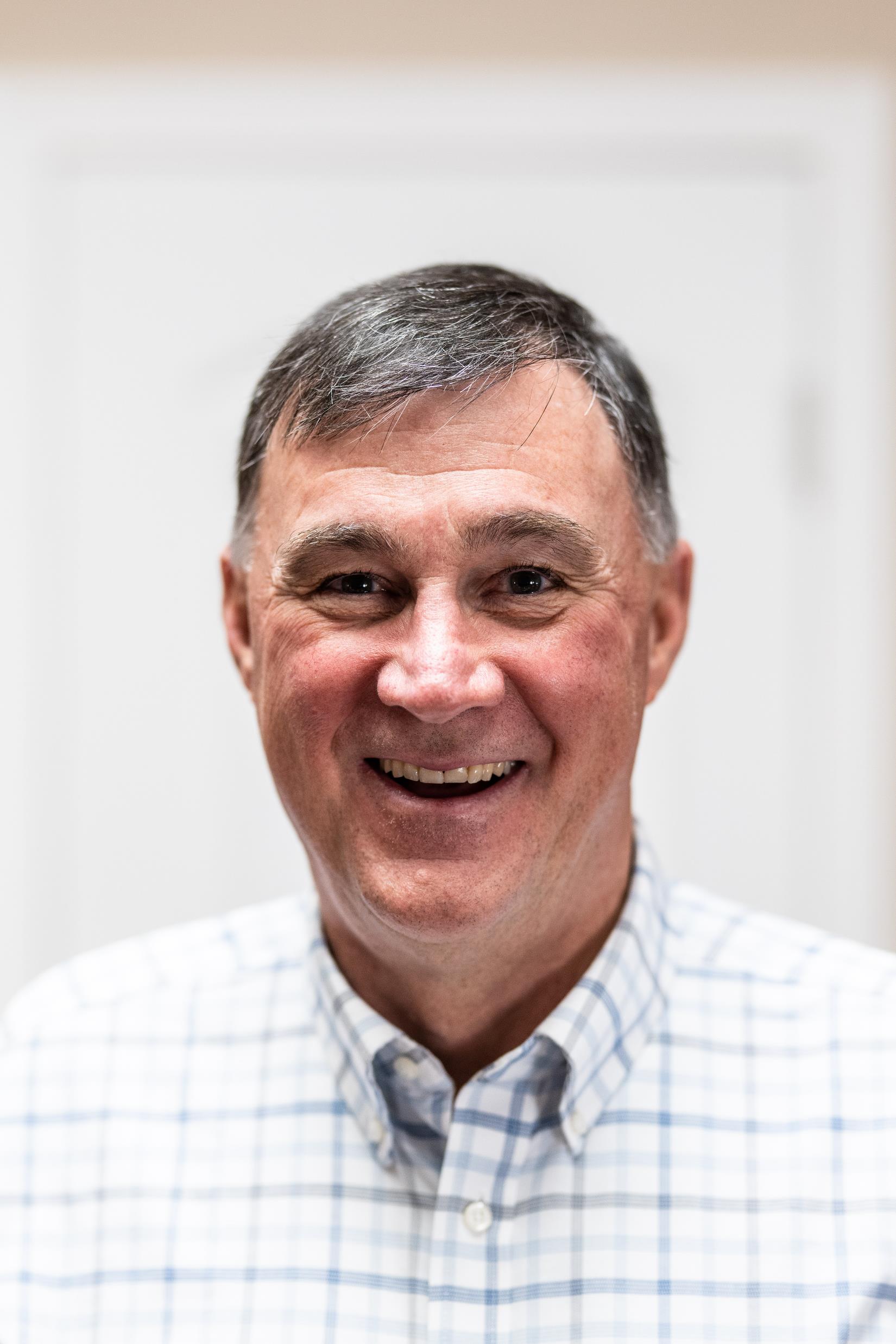 OutGOing President
Brad Barth
Forward Devils Lake
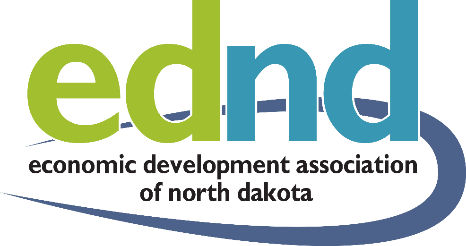 [Speaker Notes: Have Brad say a few words and Teran thank him and give him a gift.]
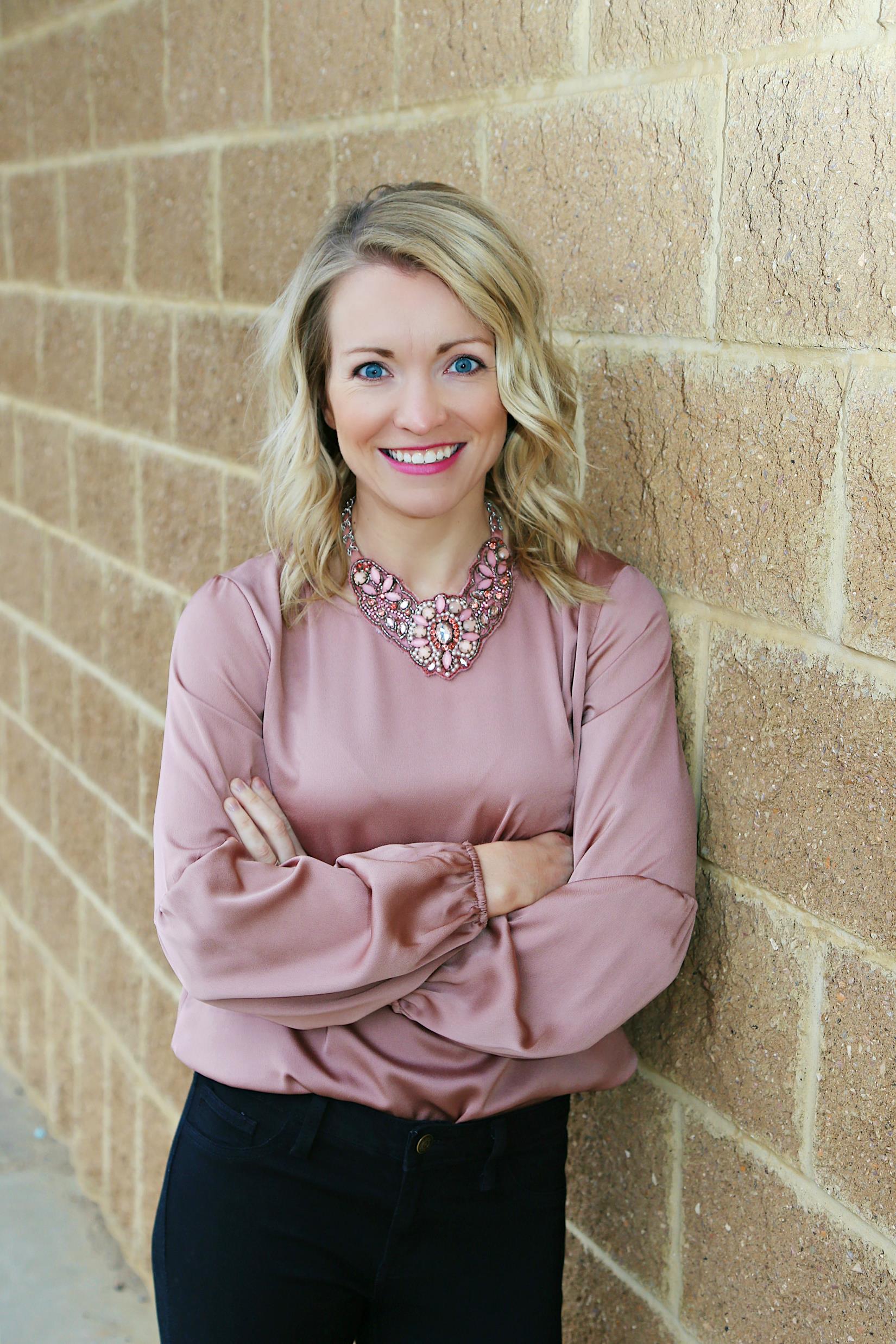 Incoming Interim President
Teran Doerr
Bowman County Development Cooperation
[Speaker Notes: Welcome Teran to the floor to finish he meeting. 
No vote needed based on EDND bylaws]
2024-2025 Board of Directors
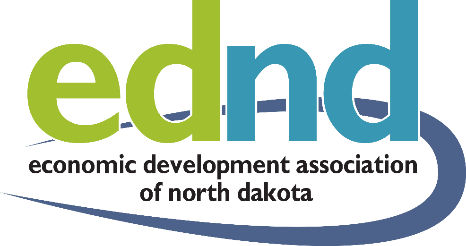 Next Steps
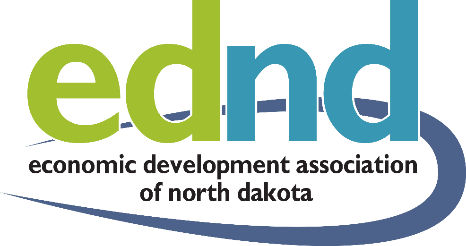 [Speaker Notes: Turn over to Laura 

Gearing up for Legislative Session
RFP is out for the fall 2025 conference – no conference next spring due to Legislative Session.]
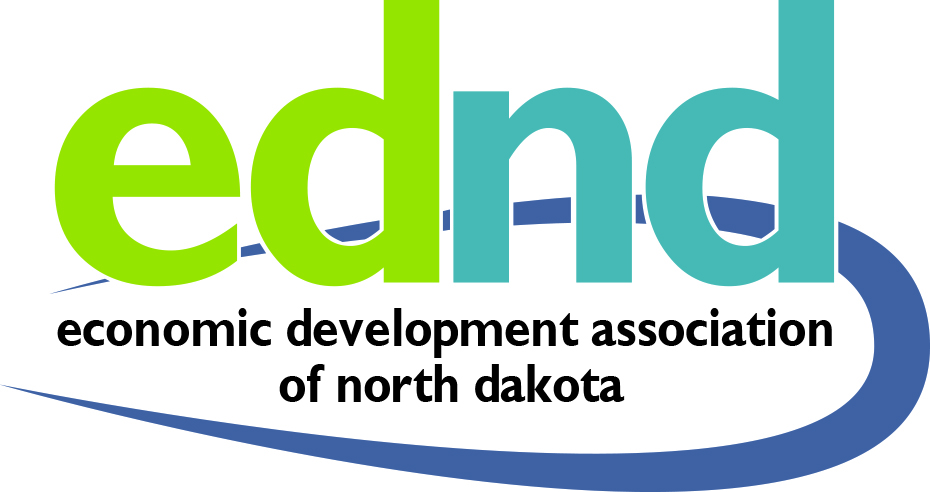 Adjournment
We are looking forward to continued success in 2025!
[Speaker Notes: Turn back to Teran to adjourn the meeting. 

Thanks, everyone. The meeting is now adjourned.]